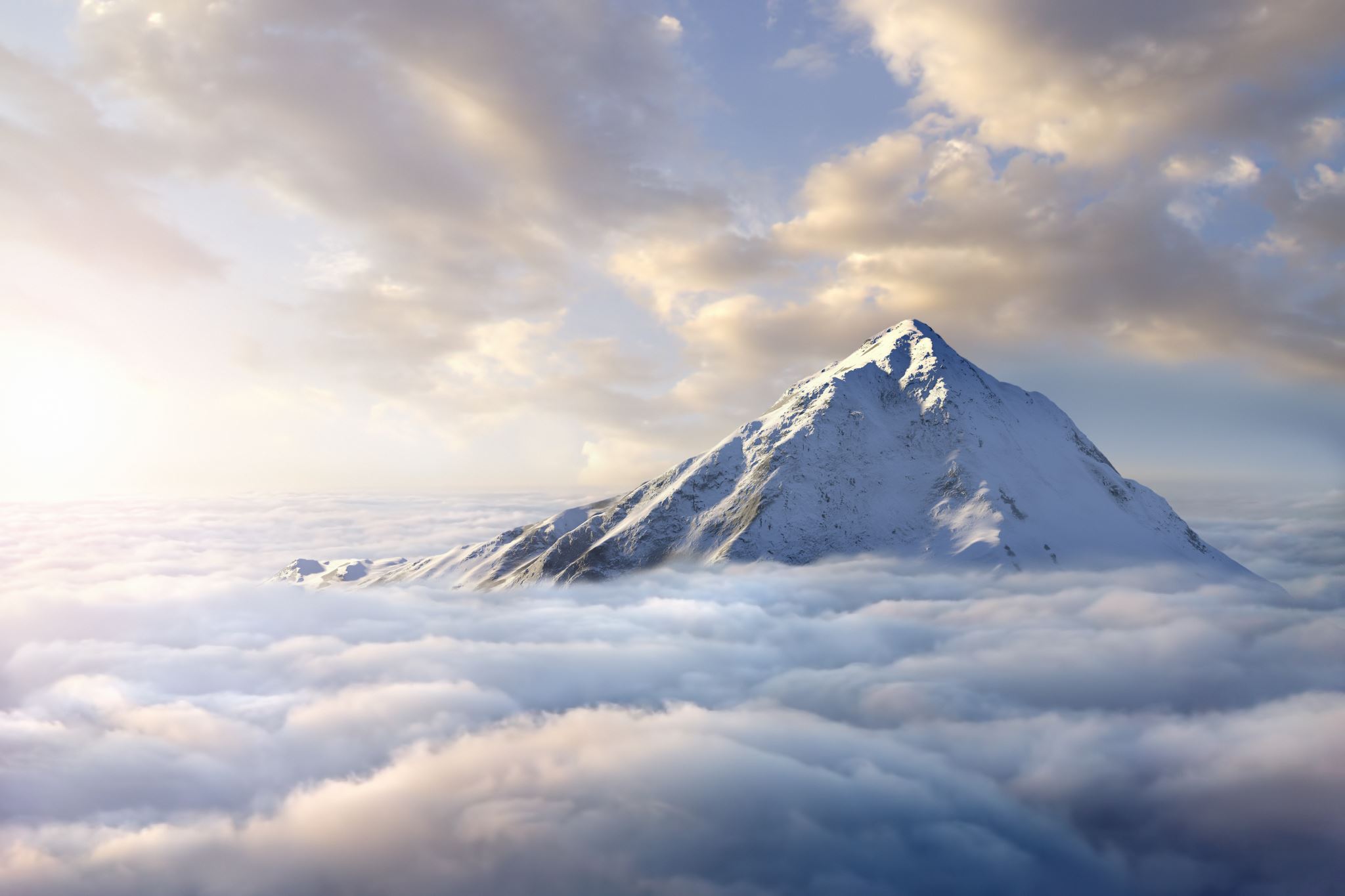 A Spirit of Power, Love, and a Sound Mind
2 Timothy 1:7
Not a Spirit of Fear
Fear – deilia; timidity: — fear. (Strong)
Fear is Not from God
God condemns cowardice – Revelation 21:8
Fear ultimately comes as a byproduct of death, and the devil has the power of death – Hebrews 2:14-16 – but God defeated death and released us from fear. (cf. 2 Timothy 1:10)
A Spirit of Power, Love, and a Sound Mind
Power
Accessed in the gospel – Romans 1:16; 1 Corinthians 1:23-24; 2 Corinthians 13:4
Knowing the power of His resurrection – Philippians 3:8, 10; Ephesians 1:17, 19-20
Such is at work in the lives of Christians – 2 Corinthians 4:7-18; 12:7-10
Overcome: infirmities, reproaches, needs, persecutions, distresses.
A Spirit of Power, Love, and a Sound Mind
Power; Love
Love motivates even to the point of death on behalf of its object – John 13:34-35; 15:13; 1 John 3:16
In the face of things which would strike fear, “love suffers long…is not provoked…bears all things, believes all things, hope all things, endures all things” (1 Corinthians 13:4-7).
Love casts out fear – 1 John 4:9-10 (God’s love for us), 7, 11-16, 19 (reciprocated), 17-19 (love’s effect)
A Spirit of Power, Love, and a Sound Mind
Power; Love; and a Sound Mind
“sound mind” – sōphronismos; discipline, i.e. self-control: — sound mind. (STRONG)
“exercise of prudence, moderation, self-discipline, prudence” (BDAG)
“[the mind] in which it sees things in their just proportions and relations” (Albert Barnes)
Paul’s mindset – Philippians 1:21 (cf. Revelation 2:10)
The “sound mind” knows nothing can separate us from the love of God – Romans 8:35-39
The ”sound mind” does not fear – Psalm 27:1-3; 2 Timothy 1:8-12
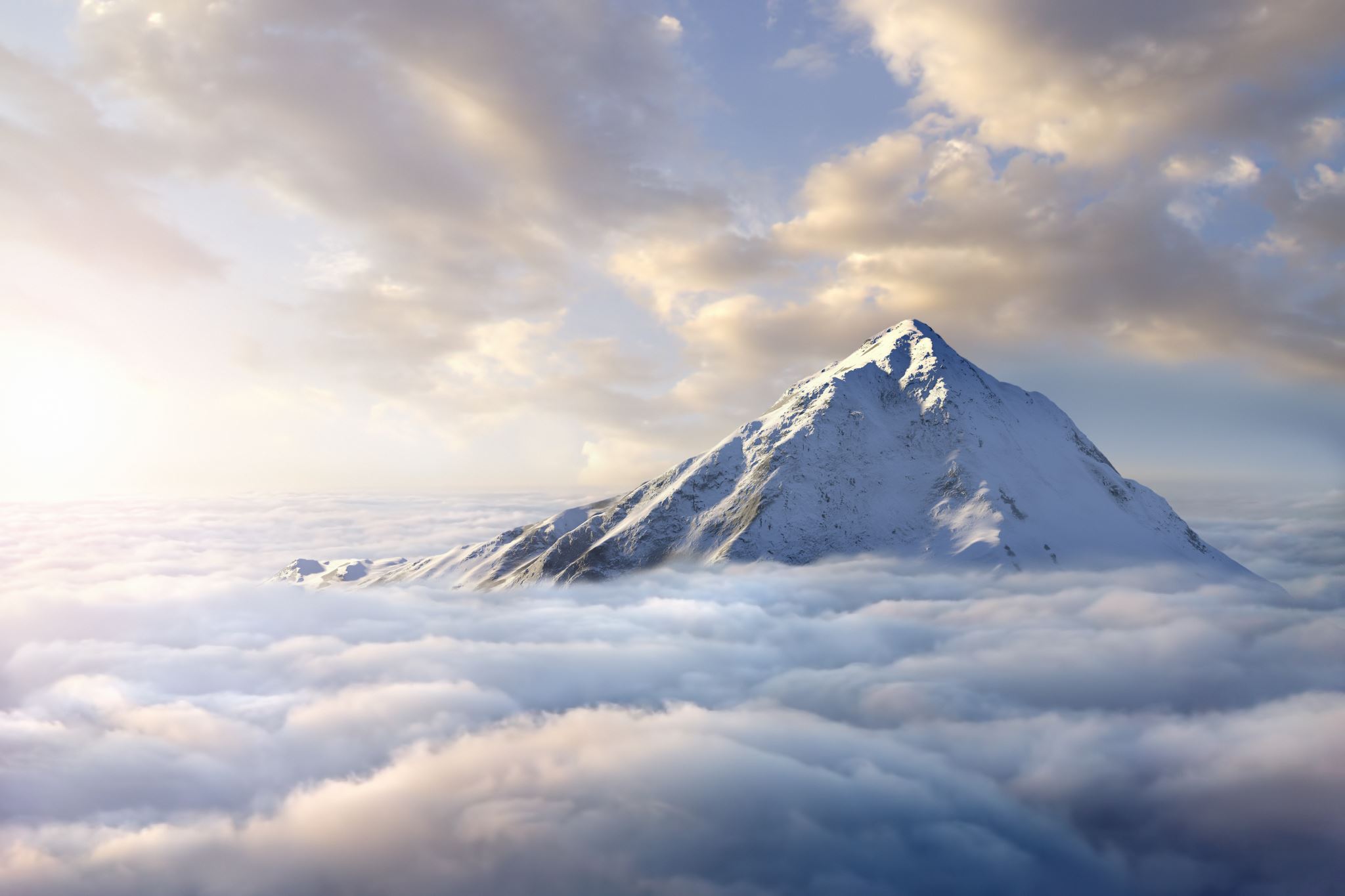 A Spirit of Power, Love, and a Sound Mind
2 Timothy 1:7